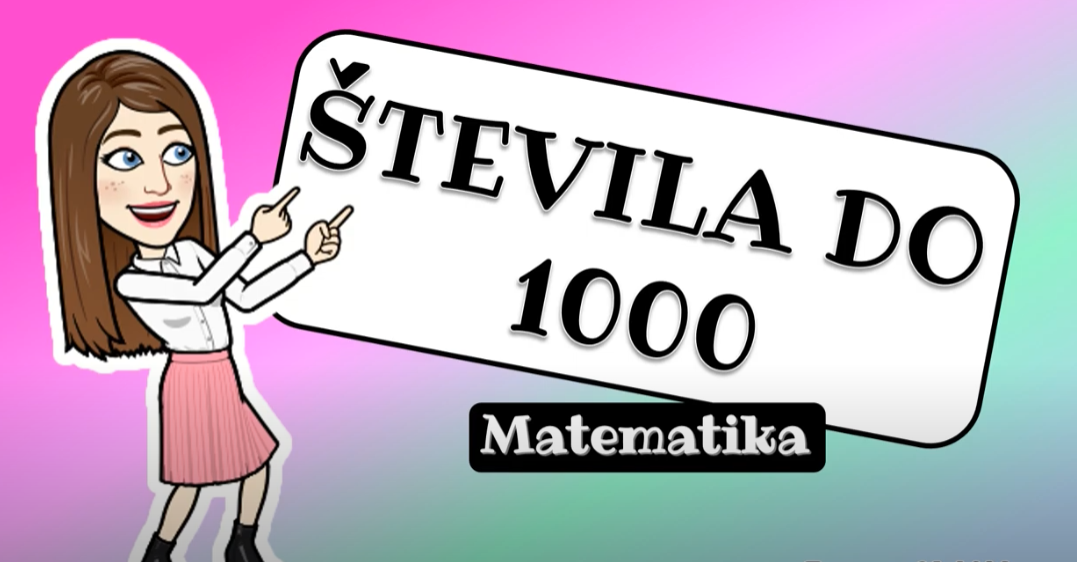 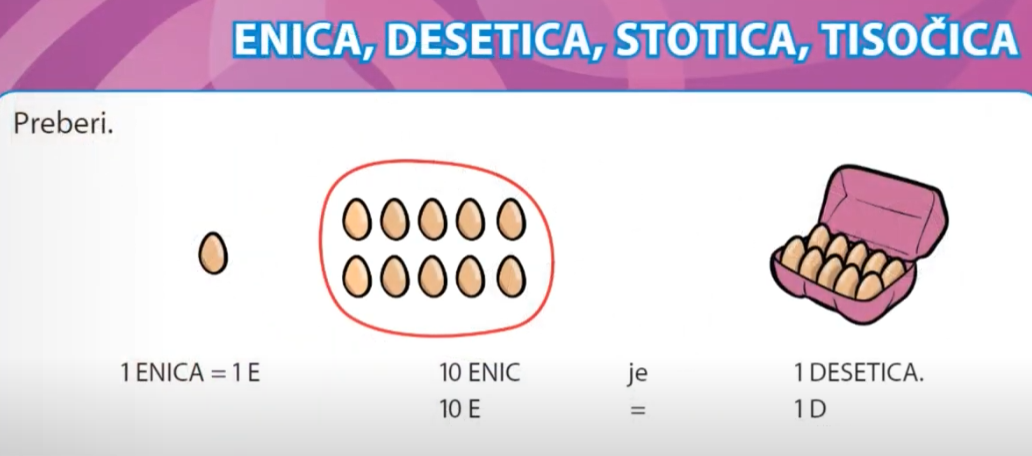 Če 10 D združimo v eno veliko škatlo, dobimo 1 S. V eni S imamo 100 jajc oziroma 100 E.
Na levi strani je 10 škatel, kar pomeni, da imamo 10 S, ker je v vsaki škatli 100 jajc.Če 10 S združimo v eno večjo škatlo, ki je na desni strani, pa dobimo 1 TISOČICO - 1 T.
PONOVI
10 E = 1 D

                10 D = 1 S

                10 S = 1 T ( tisočica)
ŠTEJ PO 100 do tisoč ( 100, 200, 300,…) in od 1000 nazaj ( 1 000, 900, 800,…)
Štej STOTICE.(10 S je enako 1 T)
Vse STOTICE so soda števila.Števila 0, 2, 4, 6, 8 so SODA številaŠtevila 1, 3, 5, 7, 9 so LIHA števila.
Koliko jajc je na sliki?
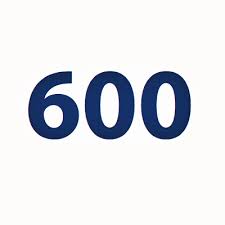 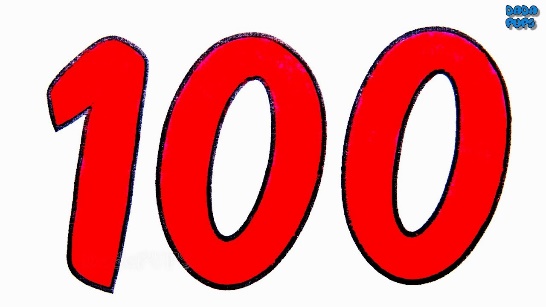 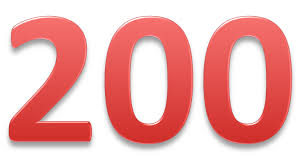